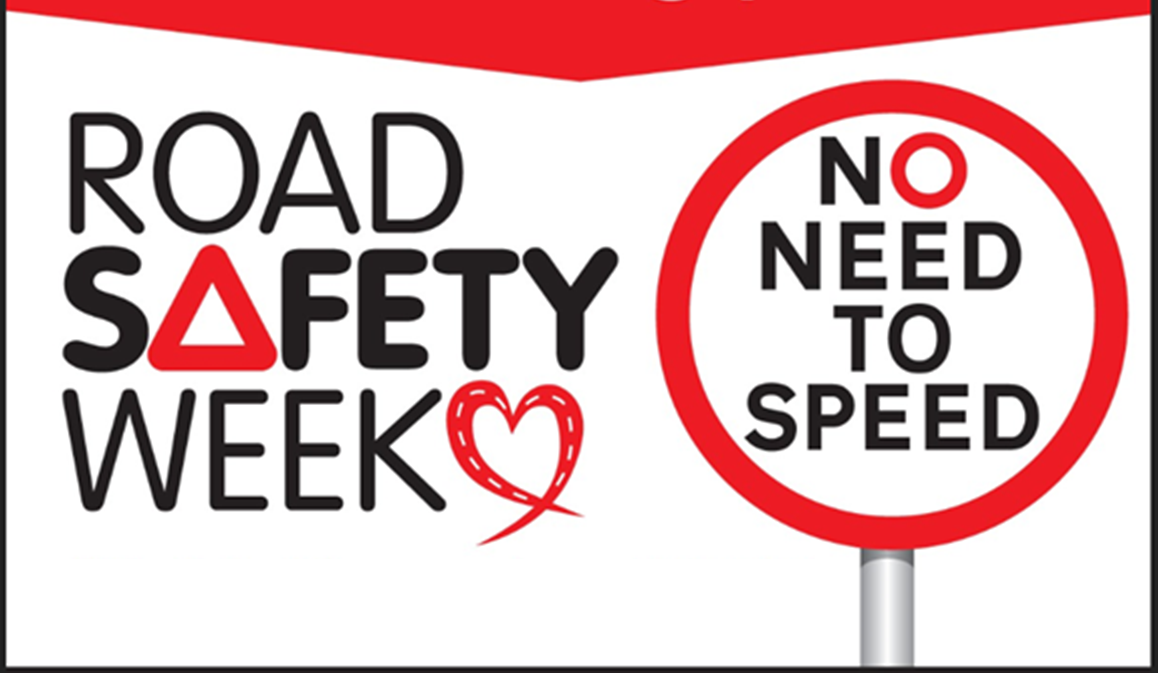 We want to remind everyone that there is No Need to Speed and agree why speed matters for safe and healthy journeys
__________________________

Slower traffic can help make places feel more welcoming
More people will choose to walk and cycle 
More people will interact with each other on the street
= Fitter, Healthier and Happier Communities
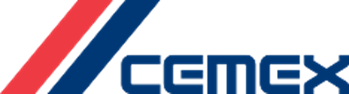 CEMEX UK Supports - Road Safety Week 16 - 22 November 2020
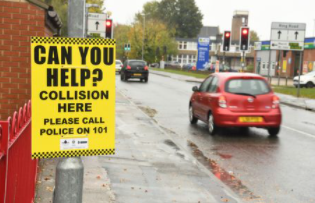 Its time to come together to say that there is 
No Need to Speed

Inappropriate speed contributes to around:
11% of all injury collisions reported to the police
15% of crashes resulting in a serious injury 
24% of collisions that result in a death

Each year over 3,000 people are killed or seriously injured in accidents where ‘exceeding the speed limit’ or ‘travelling too fast for the conditions’ was recorded as a contributory factor by the police
Who Speeds? 

 81% of car drivers exceed the speed limit and 44% exceed 25mph

 53% of car drivers exceed 30 mph and 19% exceed 35 mph

 8% of drivers speed but only 3% go over 70mph

 Motorways almost half (46%) of car drivers exceed the speed limit,                                    
 with 11% going faster than 80 mph

Research suggests there are three types of drivers:
Compliant drivers who usually observe speed limits (52%)
Moderate speeders who occasionally exceed speed limits (33%)
Excessive speeders who routinely exceed speed limits (14%)
    However, even the moderate speeders exceed 30 mph limits regularly
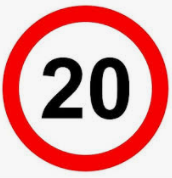 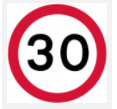 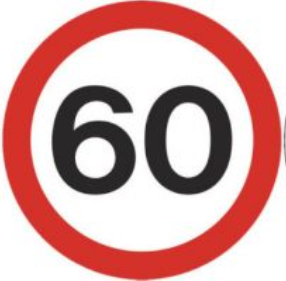 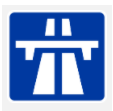 Pedestrians
	When struck by cars or car-derived vans
      85% of pedestrians are killed at 40 mph -  95% survive at below 20 mph.
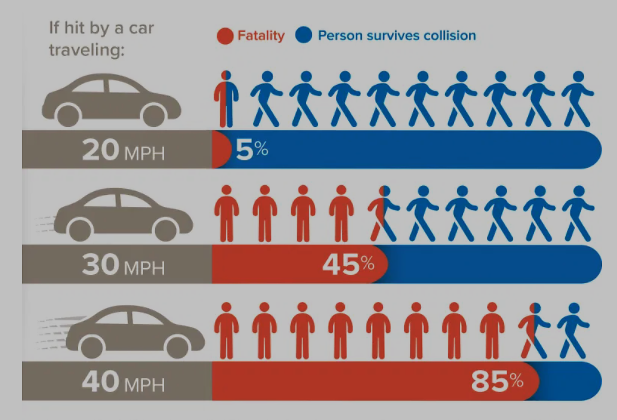 Car drivers 
Half of drivers who were fatally injured were in an impact of 34 mph or less
On average, in frontal impacts, belted drivers;
17% risk of being fatally injured at 40 mph
60% risk at 50 mph.
Killed or seriously injured casualties by road user type
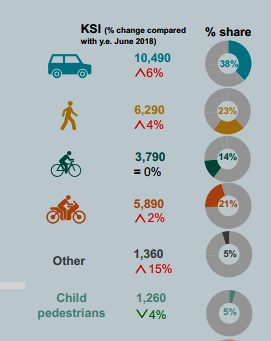 Road deaths: GB, rolling years ending June, 2004-2019
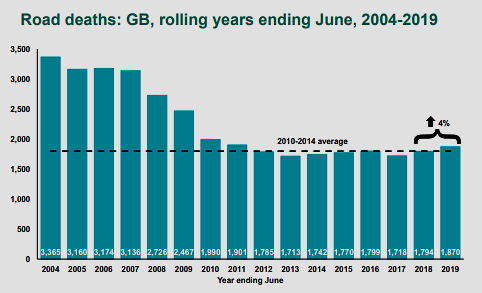 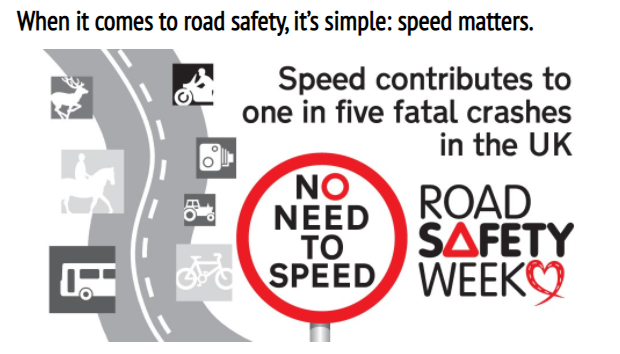 Let’s support
Road Safety Week 2020
and
Save Lives
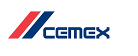